Japanese Social & Business Etiquette
2022 JET Program 
NY Pre-Departure Seminar
Alex Varney
This Presentation
Cultural Forces in Japan
Social Hierarchy
Ones relative status in society or in a work setting
Dictates who has to be polite to who
In Group vs. Out Group
Japan is a group-based society and a lot of attitudes have to do with whether someone is in the group or outside of the group
Appearances
Keeping up and maintaining appearances is very important
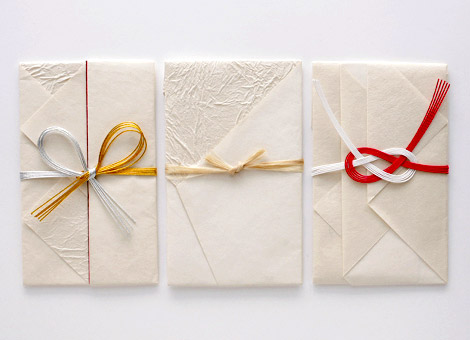 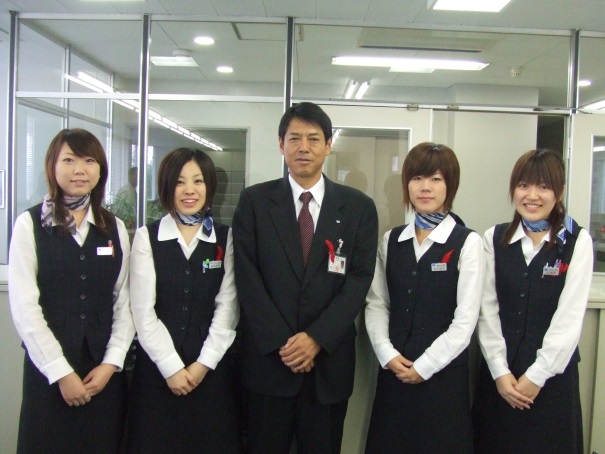 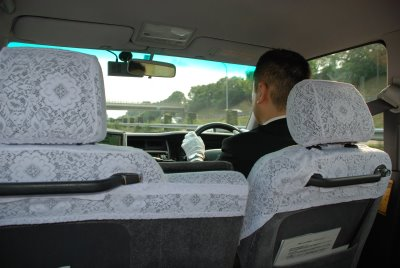 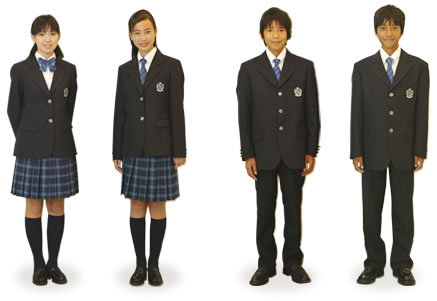 Honne (Private) vs. Tatemae (Public)
Honne is what someone really thinks or how they really feel (i.e. Their real opinion).

Tatemae is what someone is expected to think/do given the situation they are in, their position, or the work they do.
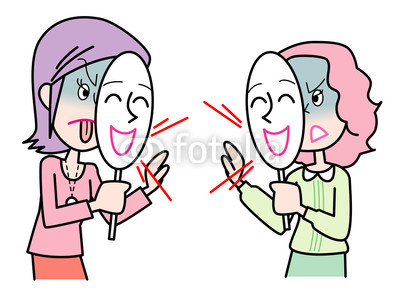 Harmony
Harmony is a key value in Japanese society and is the guiding philosophy for the Japanese in business settings and in society as a whole. 
Japanese children are taught to act harmoniously and cooperatively with others from a young age.
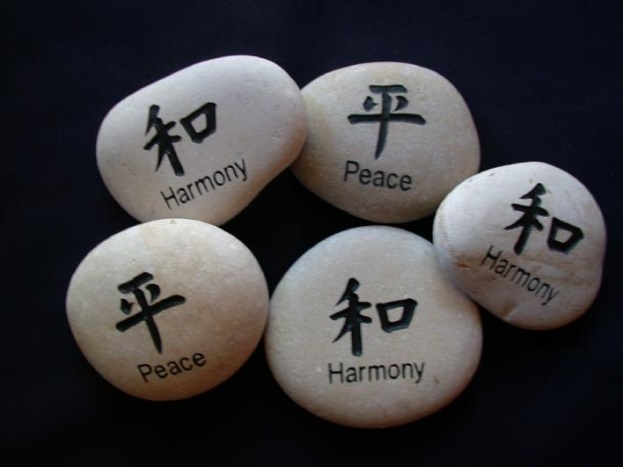 Basic Greetings
Good Morning!
おはようございます　“Ohayou-gozaimasu”

Good Day! Hello!
こんにちは　“Konnnichiwa”

Good Evening!
こんばんは  “Konbanwa”

Good Night!
おやすみなさい　“Oyasumi-nasai”
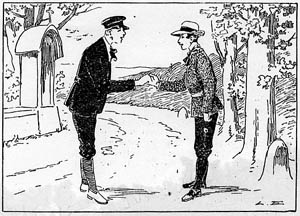 Eating
Before the meal
いただきます “Itadakimasu”
After the meal
ごちそうさまでした　“Gochisou-sama-deshita
Please go ahead
おさきにどうぞ　“Osaki ni dozo
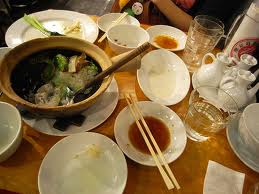 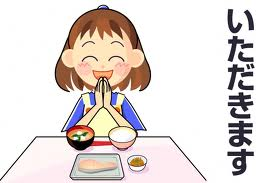 At Work
When arriving in the morning make sure to say おはようございます！　Ohayou-gozaimasu

After a task, when passing colleagues, etc.
おつかれさまです！　Otsukare-sama-desu

When Leaving
おさきにしつれいします！　Osakini-shitsurei-shimasu
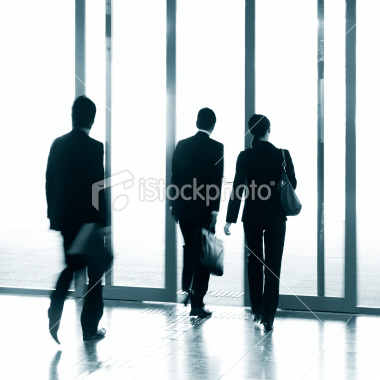 Aizuchi (相槌) – “Chiming In”
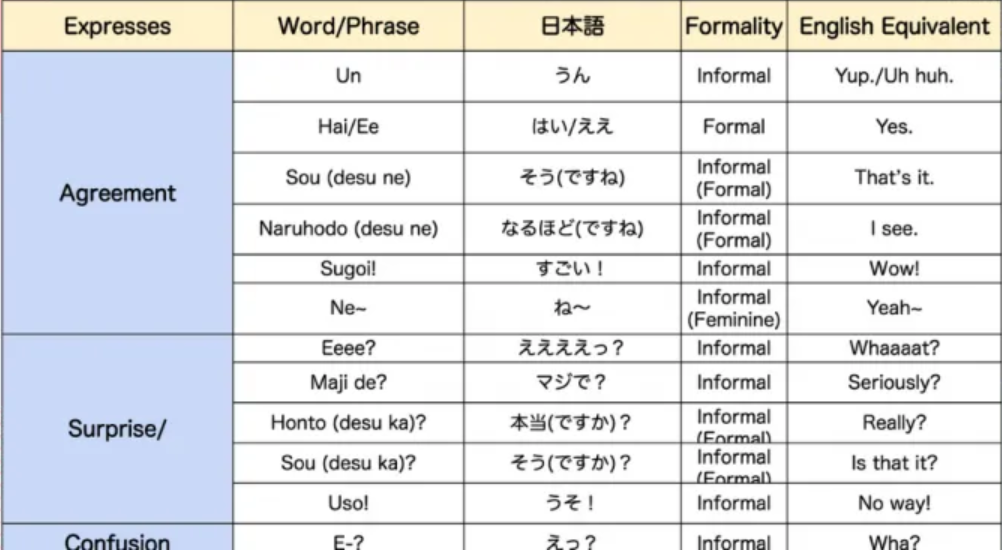 Bowing
Straight back
Don’t look at the person you’re bowing at
Women clasp hands in front
Men hands at sides
Longer and deeper is more formal
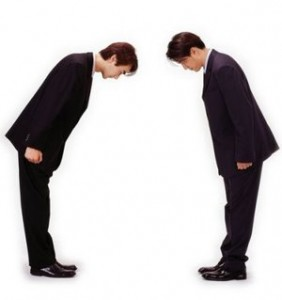 Different Bows
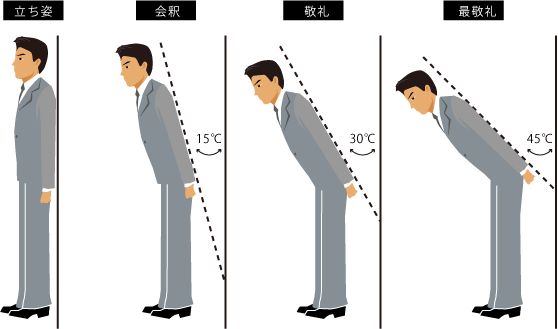 Shoes
Take off shoes when entering a house, or school
Special slippers to wear inside
Special slippers in bathrooms as well
When going onto Tatami take off your slippers
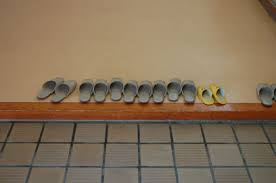 Food Do’s and Don’ts
Do
Slurp ramen, and noodles
Use opposite end of chopsticks when taking food from communal plate
Say “sumimasen” in a high pitched voice

Don’t
Stick chopsticks face up in rice
Pass food with chopsticks
Slurp western noodles (spaghetti)
Rub disposable chopsticks together
Eat/drink in public*
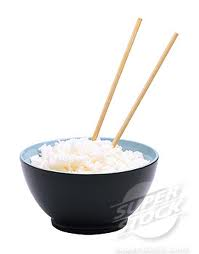 Business Cards
Make sure to receive it with both hands
Don’t stuff it into your pocket or write on it in front of the person
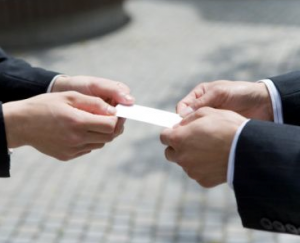 Drinking Parties
You will be directed to your seat
Wait for others to sit before you do
Wait for the “kanpai” or toast before you drink
Don’t pour drinks for yourself. DO pour drinks for other people. Chance to mingle
Non-alcoholic drinks will be available
Shime, banzai
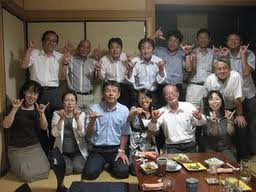 Afterparties – Niji-kai, Sanji-kai
Much more relaxed than the initial party
A great opportunity to talk to people
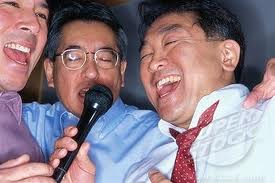 RULE #1 What happens at an Enkai stays at the Enkai
Bathing
Wash body before entering bath
There will be a shower area, sit down and wash yourself
Baths are for soaking, not bathing
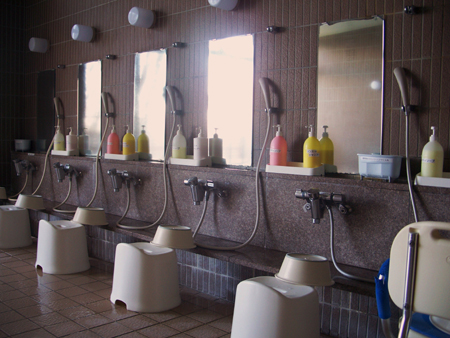 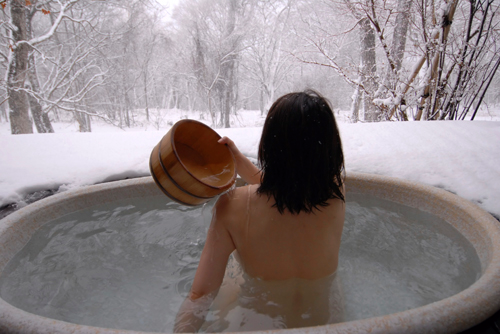 Gift Giving
When you go on a trip bring back a small thing for the people in your office
Bring a gift when visiting someone’s house
Good way to show gratitude/thoughtfulness
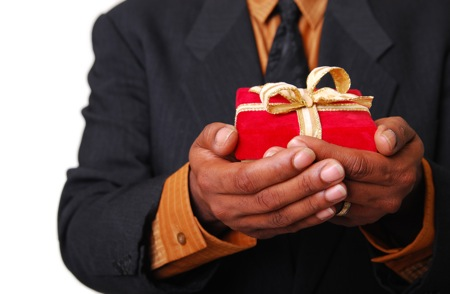 Visiting Stores/Payment
Most businesses give you a tray for payment
Don’t hand money directly to the person
If no tray hand it with both hands
Some store clerks will walk you out
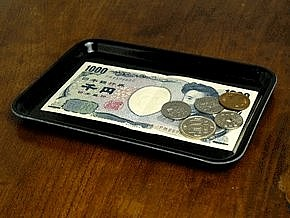 Cutting In front of People
Do a small cutting gesture and a light bow
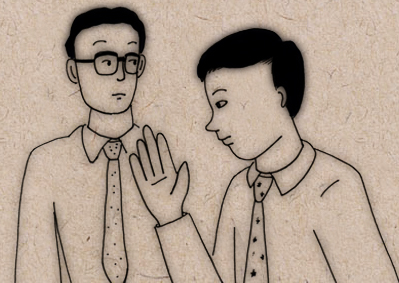 Visiting Shrines
Wash: Left hand, then right, then mouth*
Bow slightly.
Gently toss a coin into the box in front of you. 
Ring the bell (if there is one) 2 or 3 times to signal to the gods that you have arrived.
Deeply bow twice (until you reach a 90 degree angle).
Clap twice, with your left hand slightly in front.
Pay your respects, remembering to thank the gods as well.
Deeply bow once.
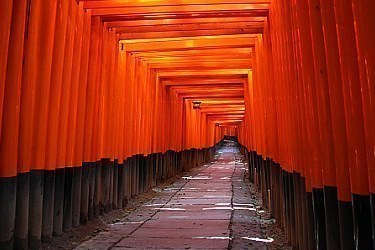 Visiting Temples
Bow slightly before entering, purify yourself.
Burn incense (usually provided at the temple); the scent of incense is food for the Buddha. Lighting your own incense stick off the burning sticks of others is a no-no, since it means taking on their sins.
Bow slightly.
Gently toss a coin into the box in front of you.
Ring the bell (if there is one) 2 or 3 times.
Bow slightly and pay your respects, putting your hands together but DO NOT CLAP. Don’t forget to thank the Buddha!
Bow slightly.
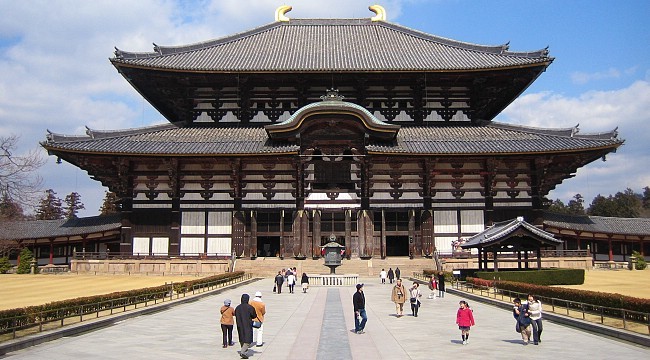 …After Paying Respects
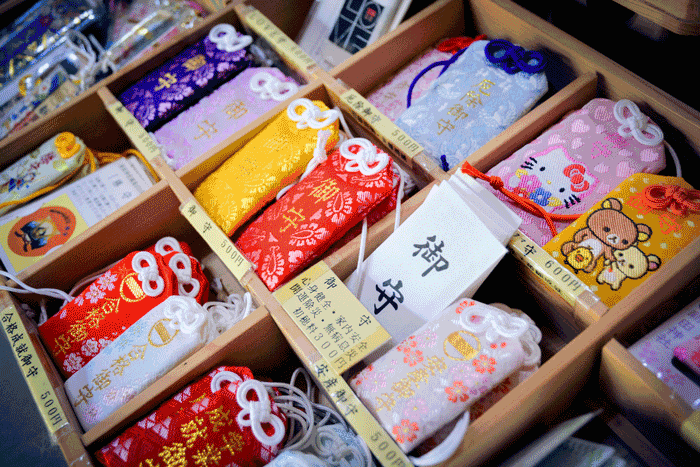 Ema
Omamori
Omikuji
Goshuin(cho)
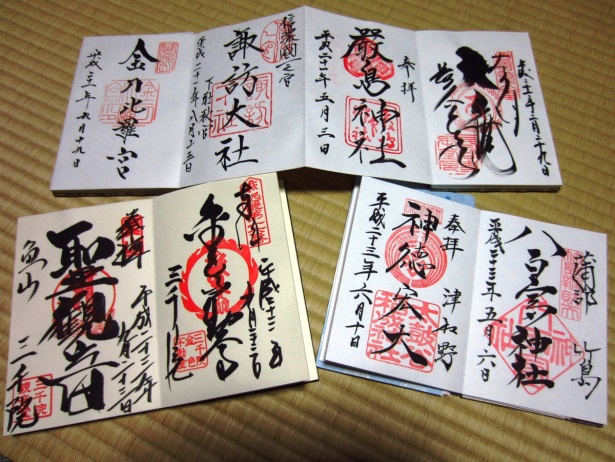 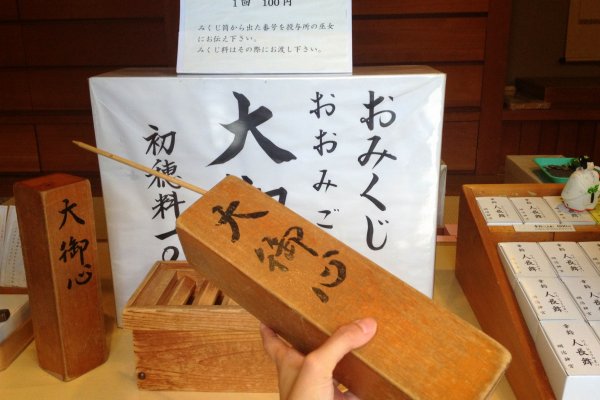 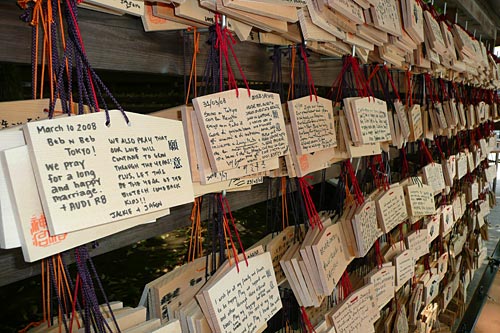 Always Be Open Minded!
Accept invitations
Try new foods
Say yes to things outside your comfort zone
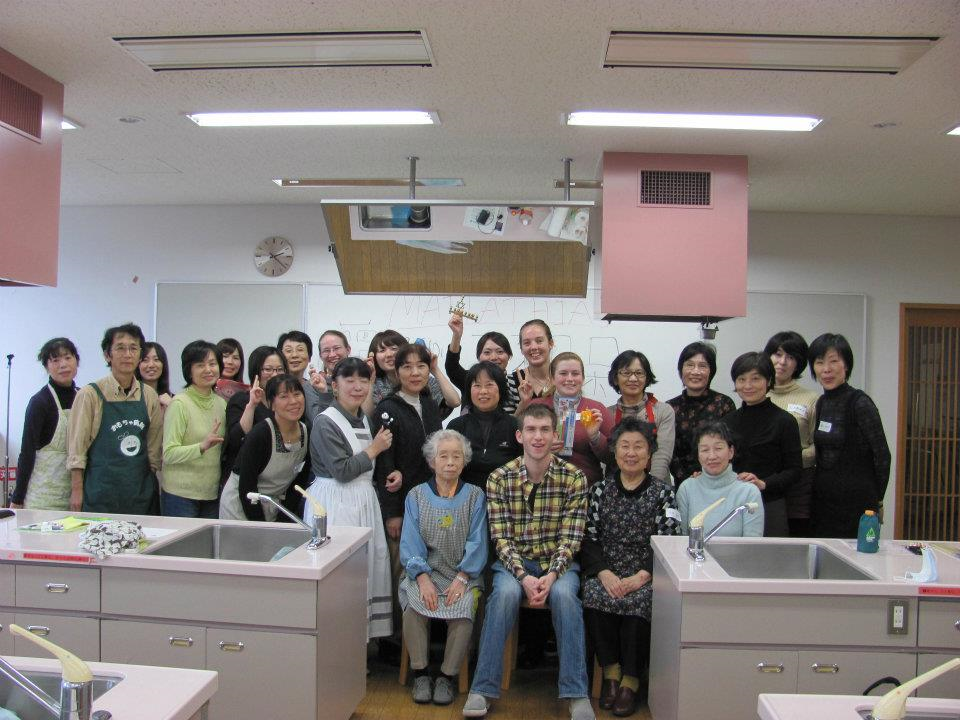 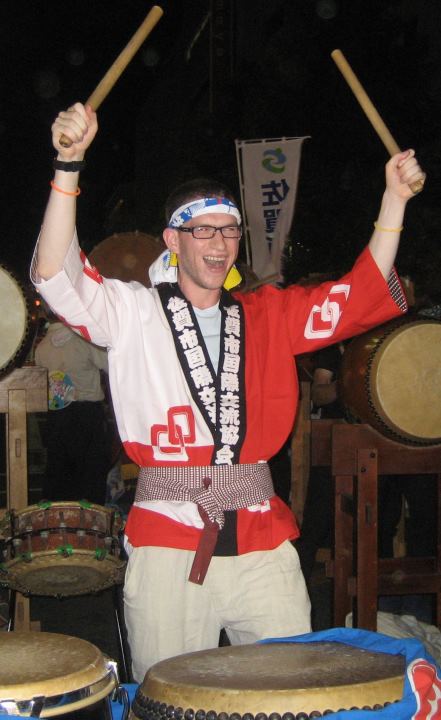 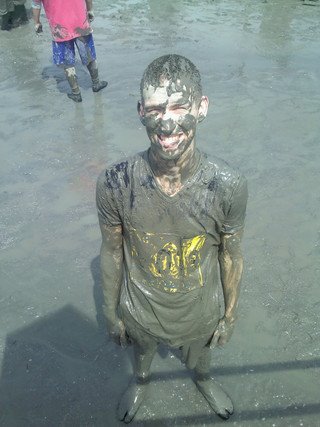 Questions…
Extra Practice
おはようございます       Ohayou-gozaimasu
Good Morning!
おつかれさまです  Otsukare-sama-desu
Good work, “Tough thing we just did eh?”
おさきにしつれいします  Osakini-shitsurei-shimasu
Excuse me for leaving first

いただきます　Itadakimasu
I am receiving this food
ごちそうさまでした
Thank you for the meal / The food was delicious